Interpretation of Output of Regression
Farrokh Alemi Ph.D.
4/18/2024
[Speaker Notes: This brief presentation was organized by Dr. Alemi.]
Ordinary Regression
Dependent variable: Cost (continuous)
Independent variables:
Severity of illness (continuous)
Age (continuous)
Distance from accident site (continuous)
Hospital Type (community, general & tertiary)
[Speaker Notes: Let’s walk through a multiple regression model step-by-step with the following components:
The Dependent variable is Cost of care and it is a continuous variable, thus we need to do an ordinary regression.]
Ordinary Regression
Dependent variable: Cost (continuous)
Independent variables:
Severity of illness
Age (continuous)
Distance from accident site (continuous)
Hospital Type (community, general & tertiary)
[Speaker Notes: The independent variables are severity of illness.]
Ordinary Regression
Dependent variable: Cost (continuous)
Independent variables:
Severity of illness 
Age
Distance from accident site (continuous)
Hospital Type (community, general & tertiary)
[Speaker Notes: The second independent variable is Age of the patient]
Ordinary Regression
Dependent variable: Cost (continuous)
Independent variables:
Severity of illness)
Age
Distance from accident site
Hospital Type (community, general & tertiary)
[Speaker Notes: The third independent variable is travel Distance from site of accident to the hospital]
Ordinary Regression
Dependent variable: Cost (continuous)
Independent variables:
Severity of illness
Age
Distance from accident site
Hospital Type (community, general & tertiary)
[Speaker Notes: The fourth independent variable is Type of hospital, community, general, and tertiary medical center.]
Ordinary Regression
Dependent variable: Cost (continuous)
Independent variables:
Severity of illness (continuous)
Age (continuous)
Distance from accident site
Hospital Type (community, general & tertiary)
Pairwise Interactions
[Speaker Notes: We will also include pairwise interaction among the independent variables in the regression equation.  Terms such as severity times hospital type or severity times age.]
Sample Data
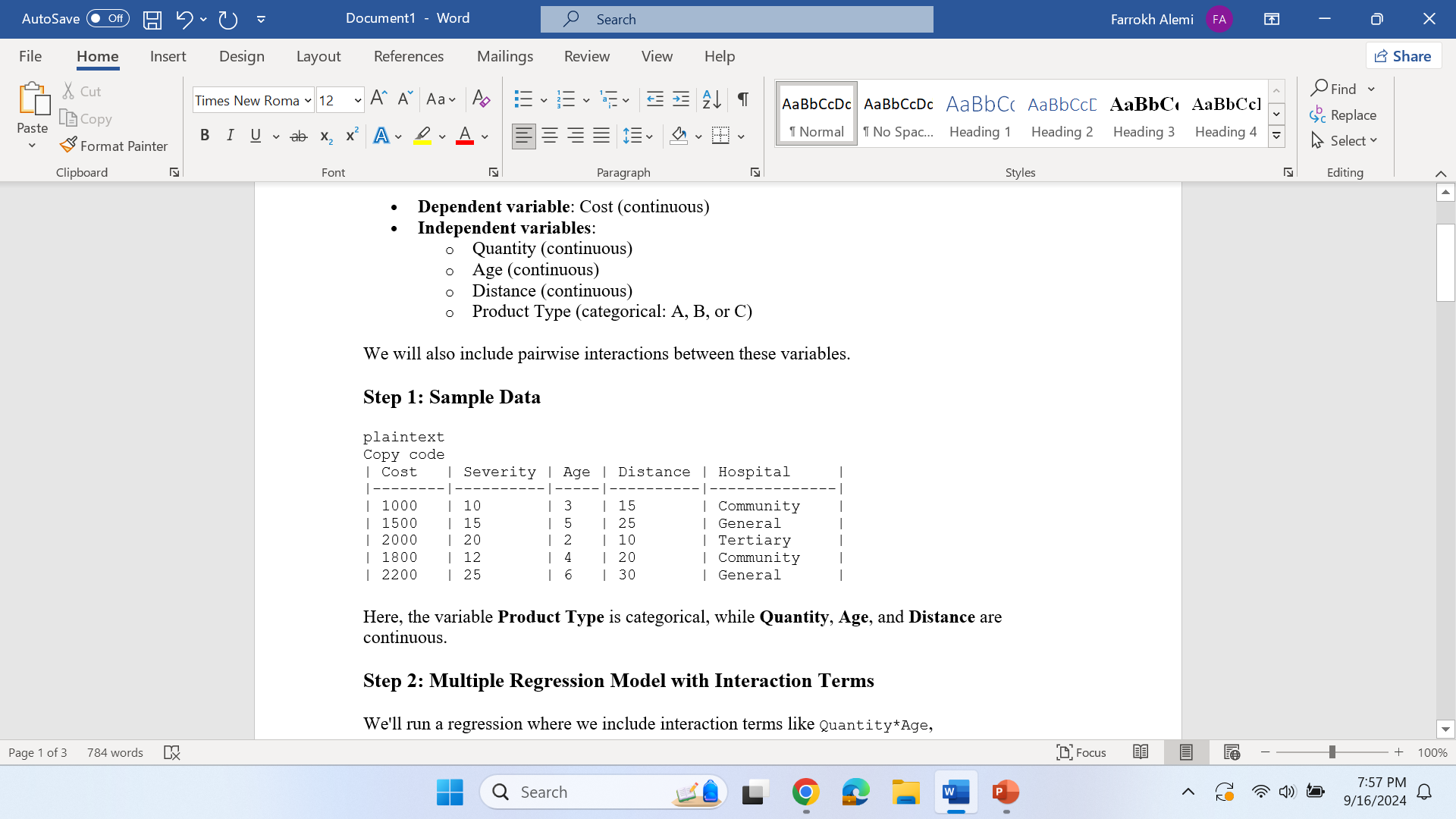 [Speaker Notes: Always look at sample data before preparing a regression.  Here hospital type is categorical.  All other variables are continuous.]
Regression Formula
Cost = β0 + β1*Severity + β2*Age + β3*Distance + β4*General Hospital + β5*Tertiary Hospital + β6*(Severity*Age) + β7*(Severity*Distance) + β8*(Age*Distance) + ε
[Speaker Notes: The regression formula looks like this.]
Regression Formula
Cost = β0 + β1*Severity + β2*Age + β3*Distance + β4*General Hospital + β5*Tertiary Hospital + β6*(Severity*Age) + β7*(Severity*Distance) + β8*(Age*Distance) + ε
[Speaker Notes: We are estimating 8 parameters.]
Sample Output
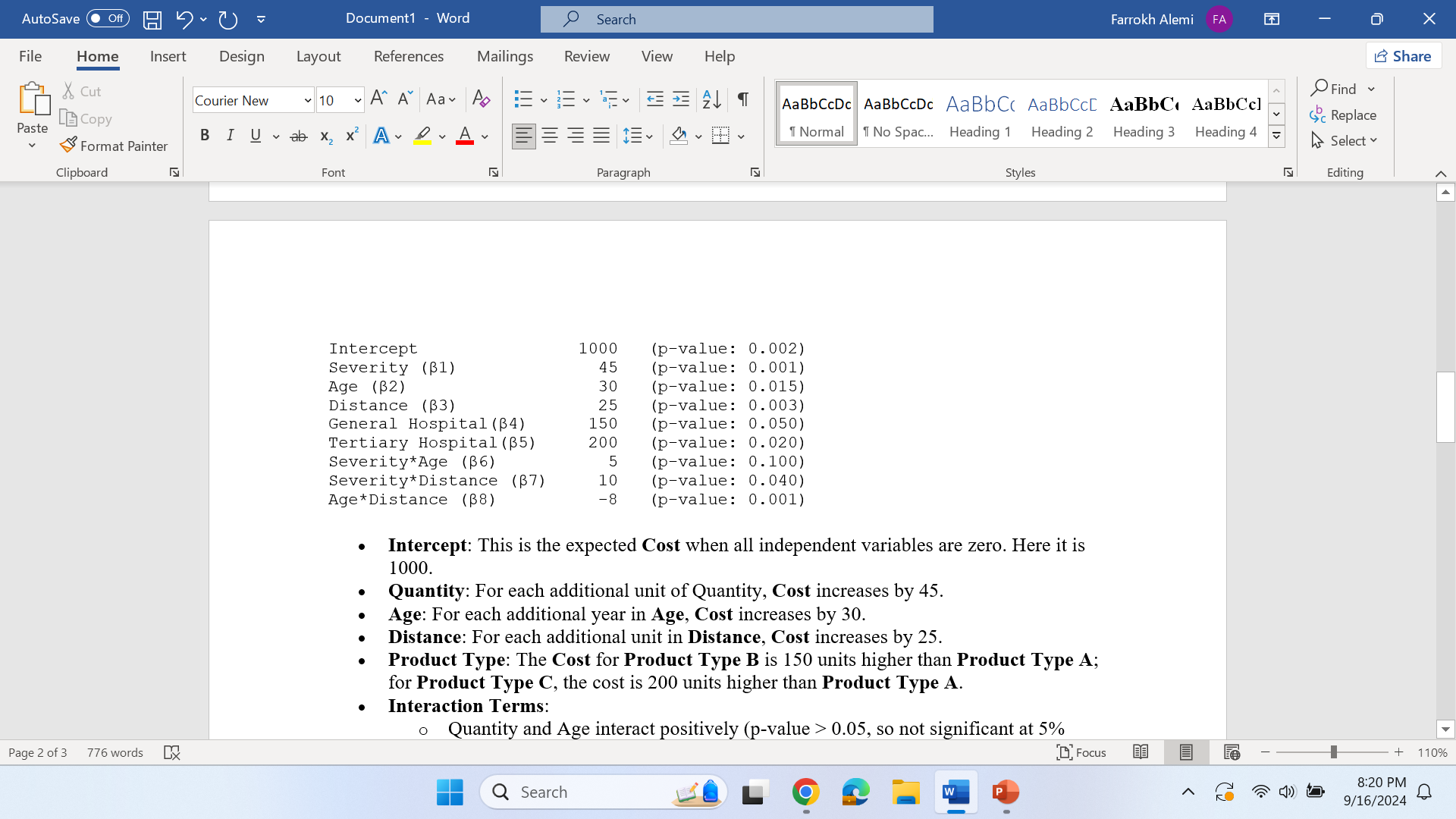 [Speaker Notes: The Intercept is the expected Cost or the mean of the cost.  Here it is 1000.  The p-value is less than 0.05 and therefore significant]
Sample Output
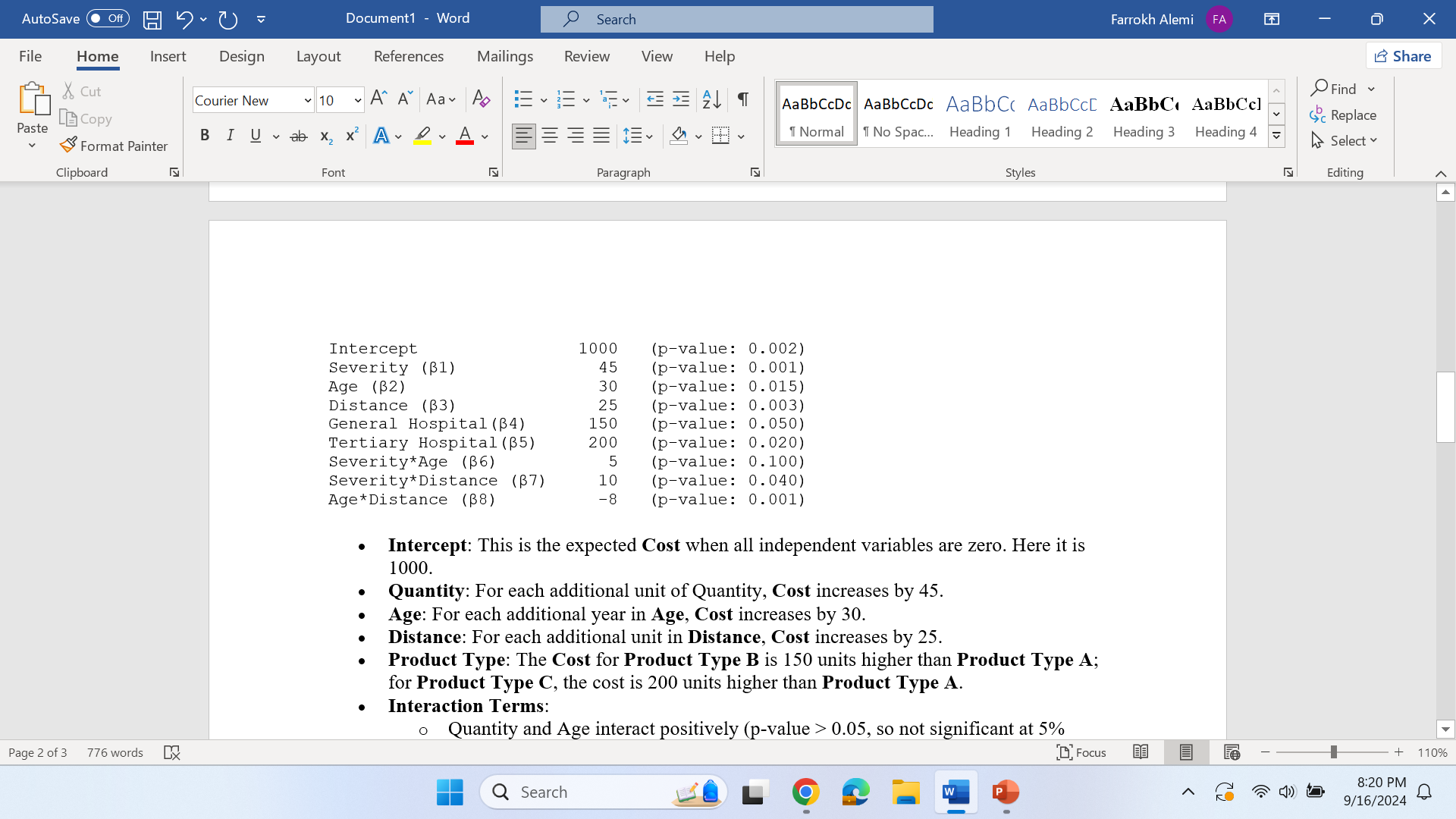 [Speaker Notes: If we ignore interaction terms, for each additional unit increase in severity, the Cost increases by $45.  Severity of illness is statistically significant as the p value is below 0.05.]
Sample Output
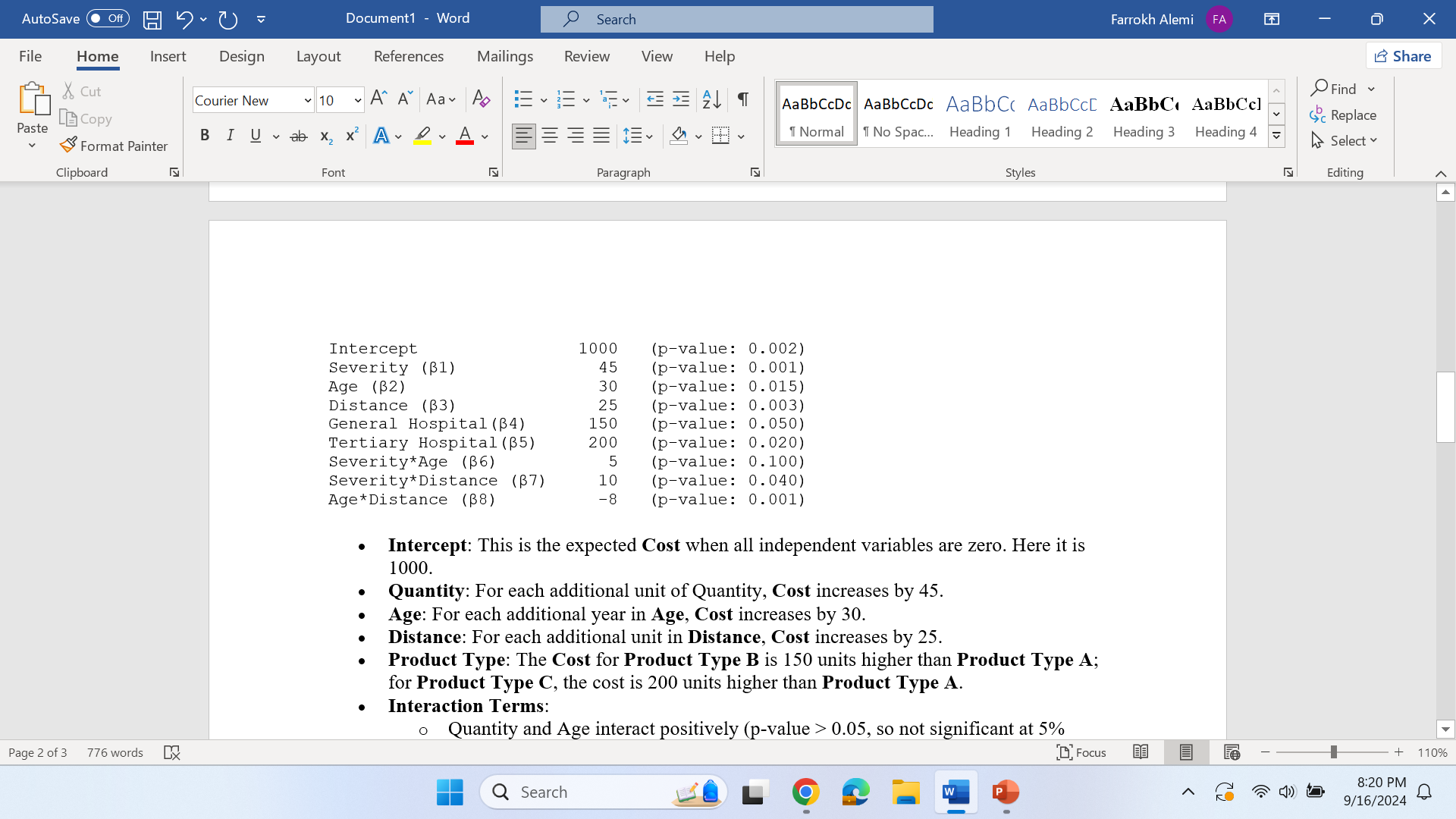 [Speaker Notes: For each additional year in Age, Cost increases by 30, again ignoring the contributions of interaction terms, which is a false assumption.]
Sample Output
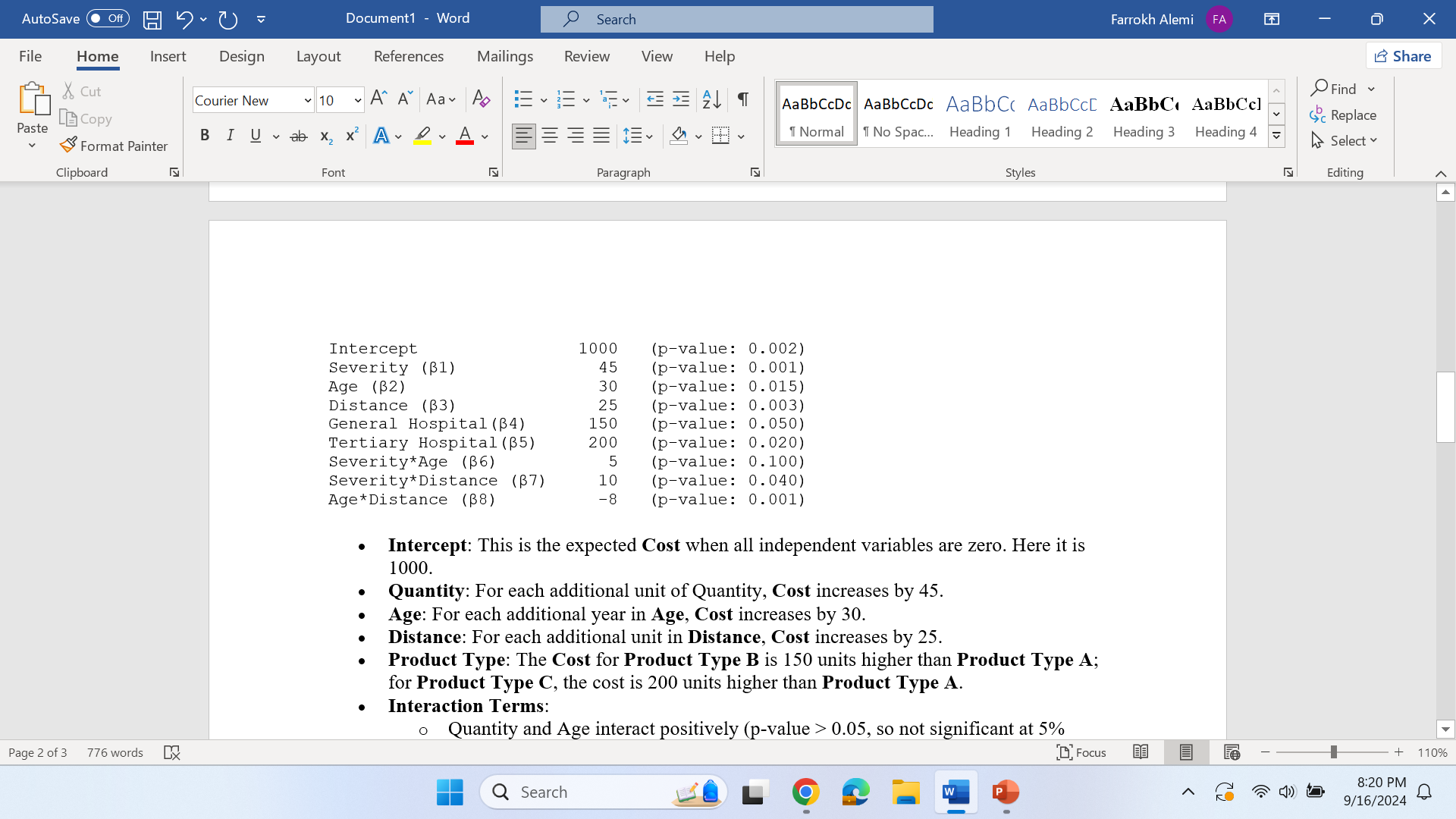 [Speaker Notes: If we ignore interactions, for each additional unit in Distance, Cost increases by $25 and distance traveled is a significant predictor of cost.]
Sample Output
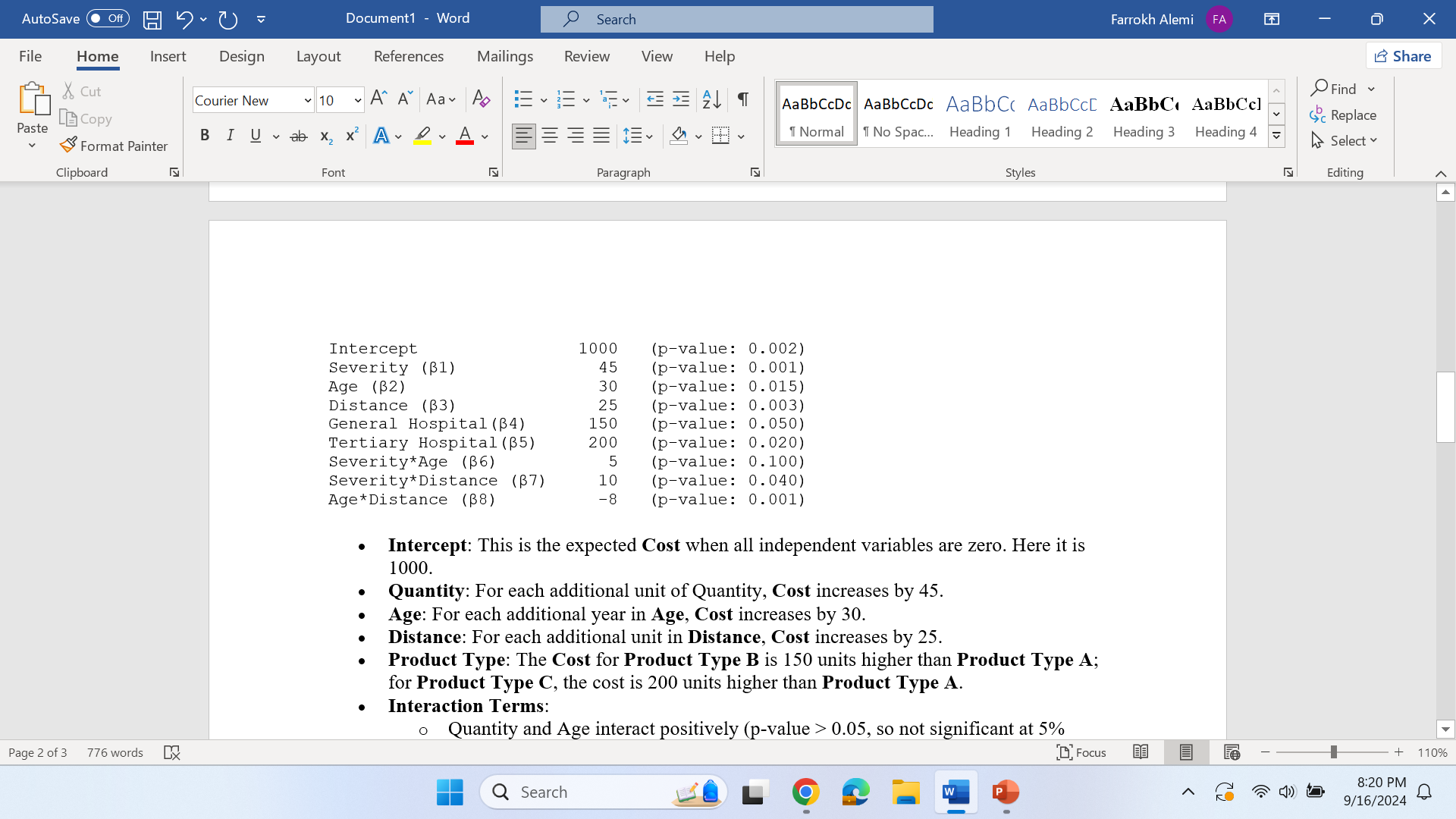 [Speaker Notes: The Cost for general hospital $150 higher than the cost for community hospital; for tertiary hospital the cost is $200 higher than community hospital]
Sample Output
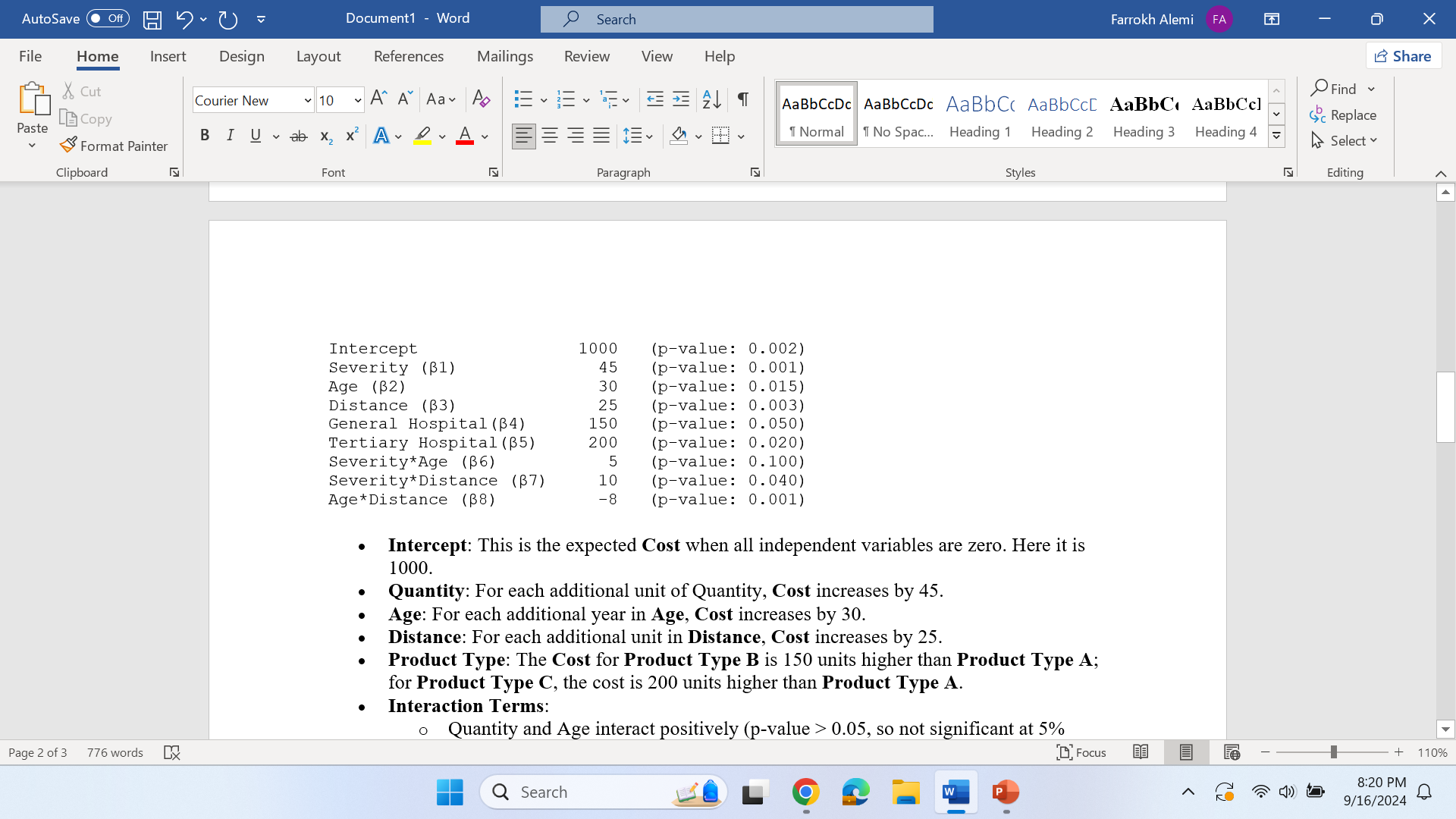 [Speaker Notes: There is a non-significant interaction between severity and Age because the p-value is greater than 0.05.]
Sample Output
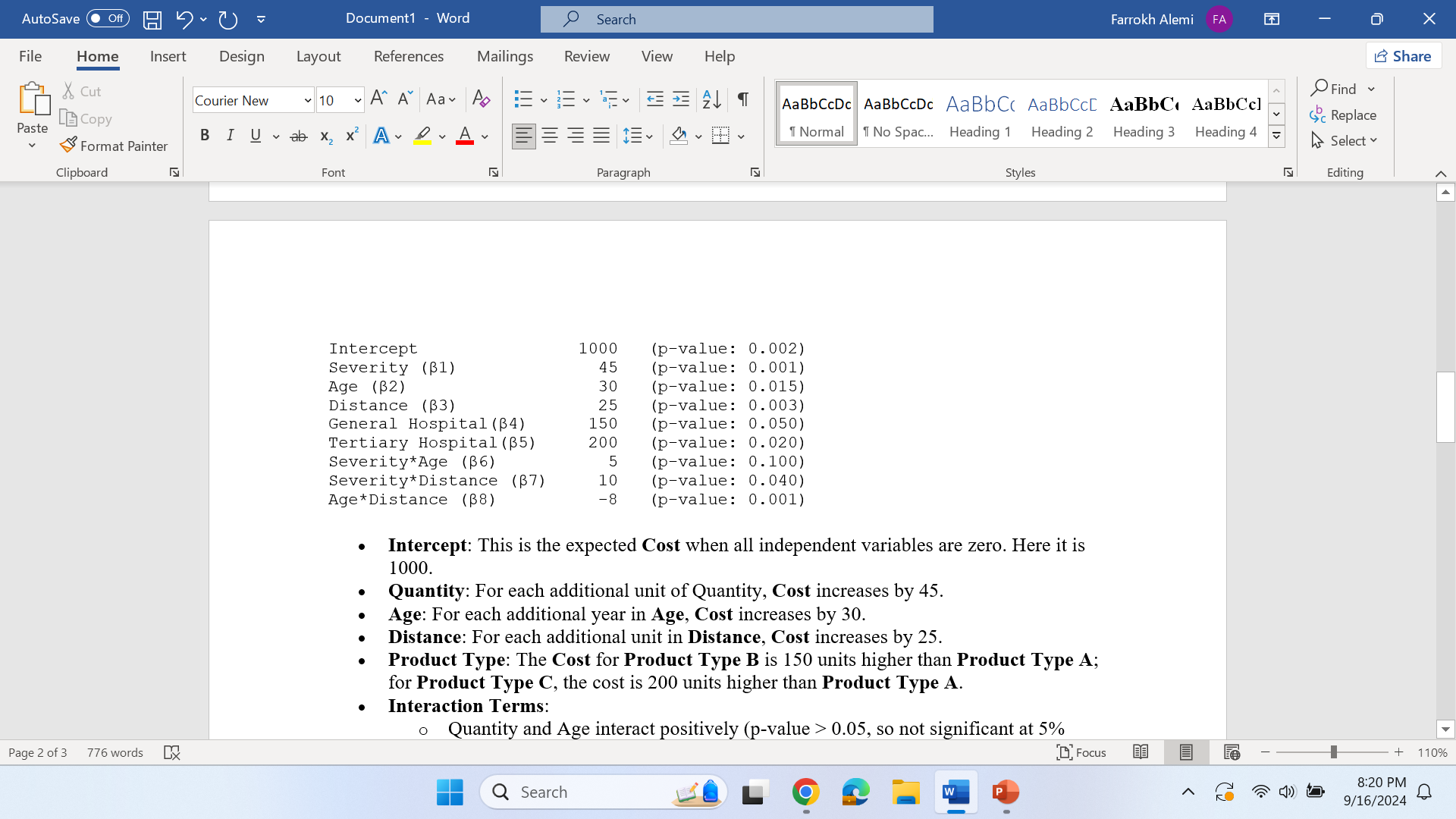 [Speaker Notes: Severity and Distance interact positively and significantly, meaning as travel time increases and severity increases there is an additional synergistic impact on cost]
Sample Output
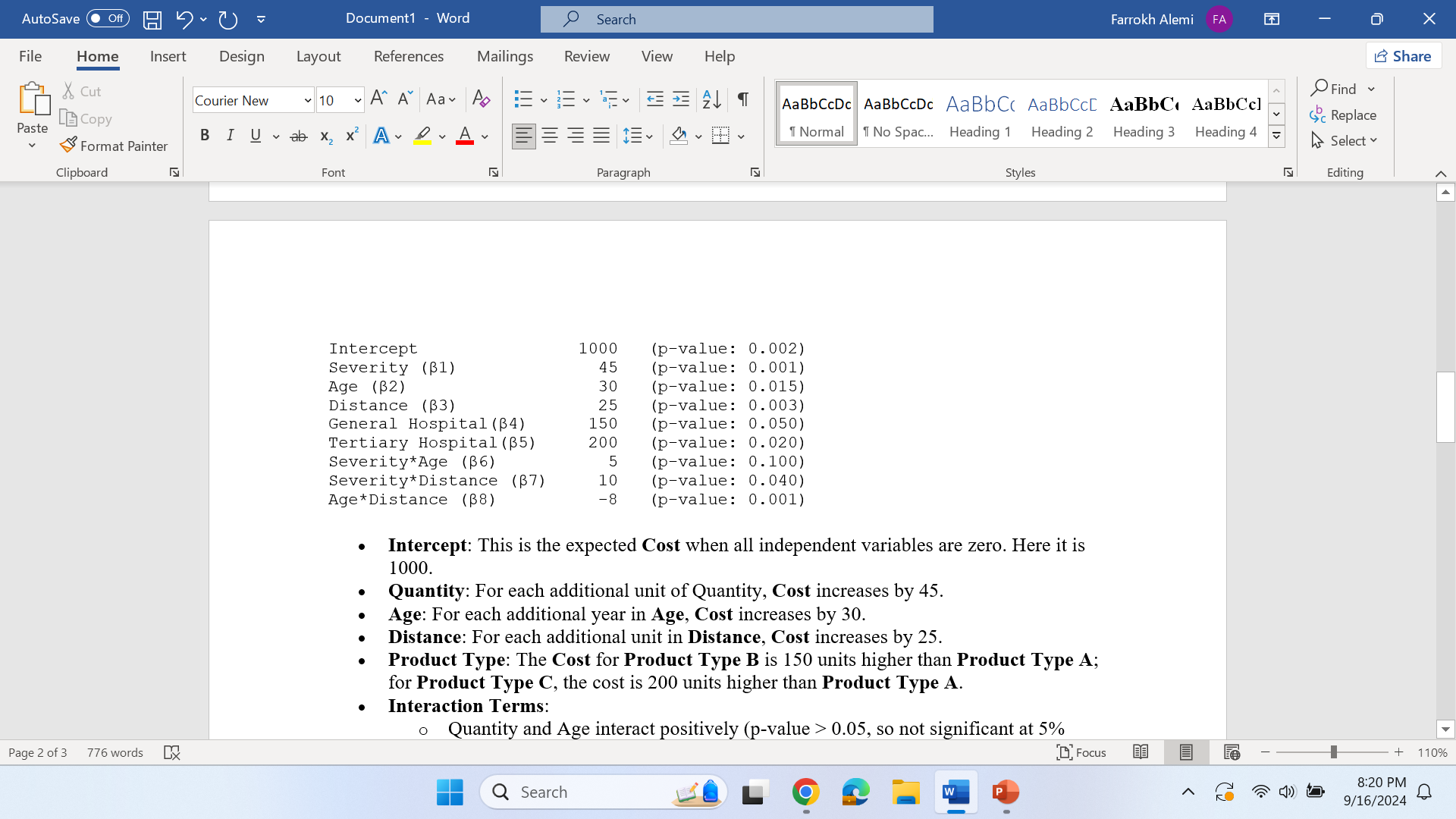 [Speaker Notes: Age and Distance interact negatively and significantly.]
Interpretation of Significance
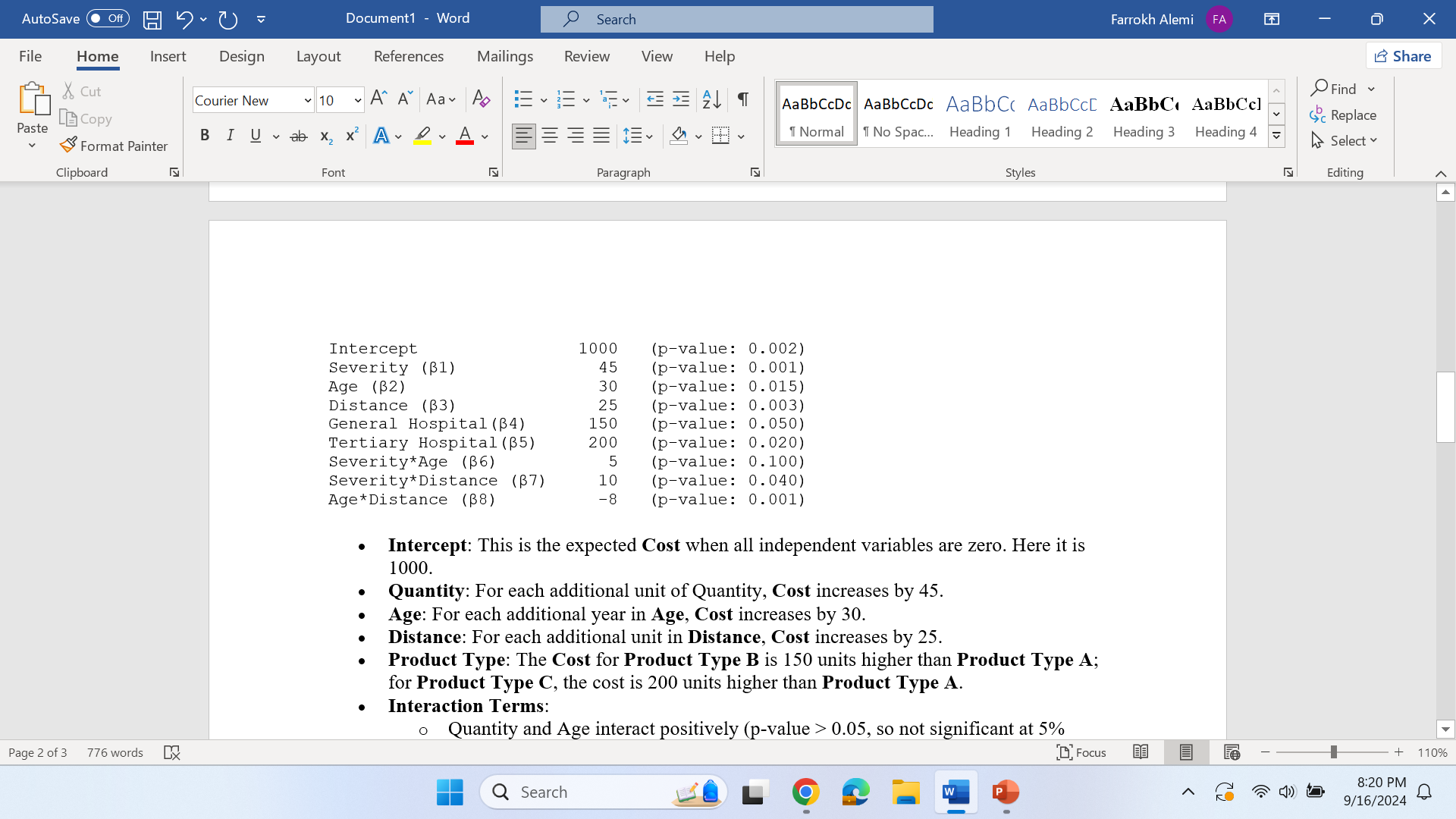 [Speaker Notes: A p-value less than 0.05 suggests that the variable significantly affects the cost. Thus the cost of general hospital is not significantly higher than community hospital because the p-value is not less than 0.05.]
Interpretation of Significance
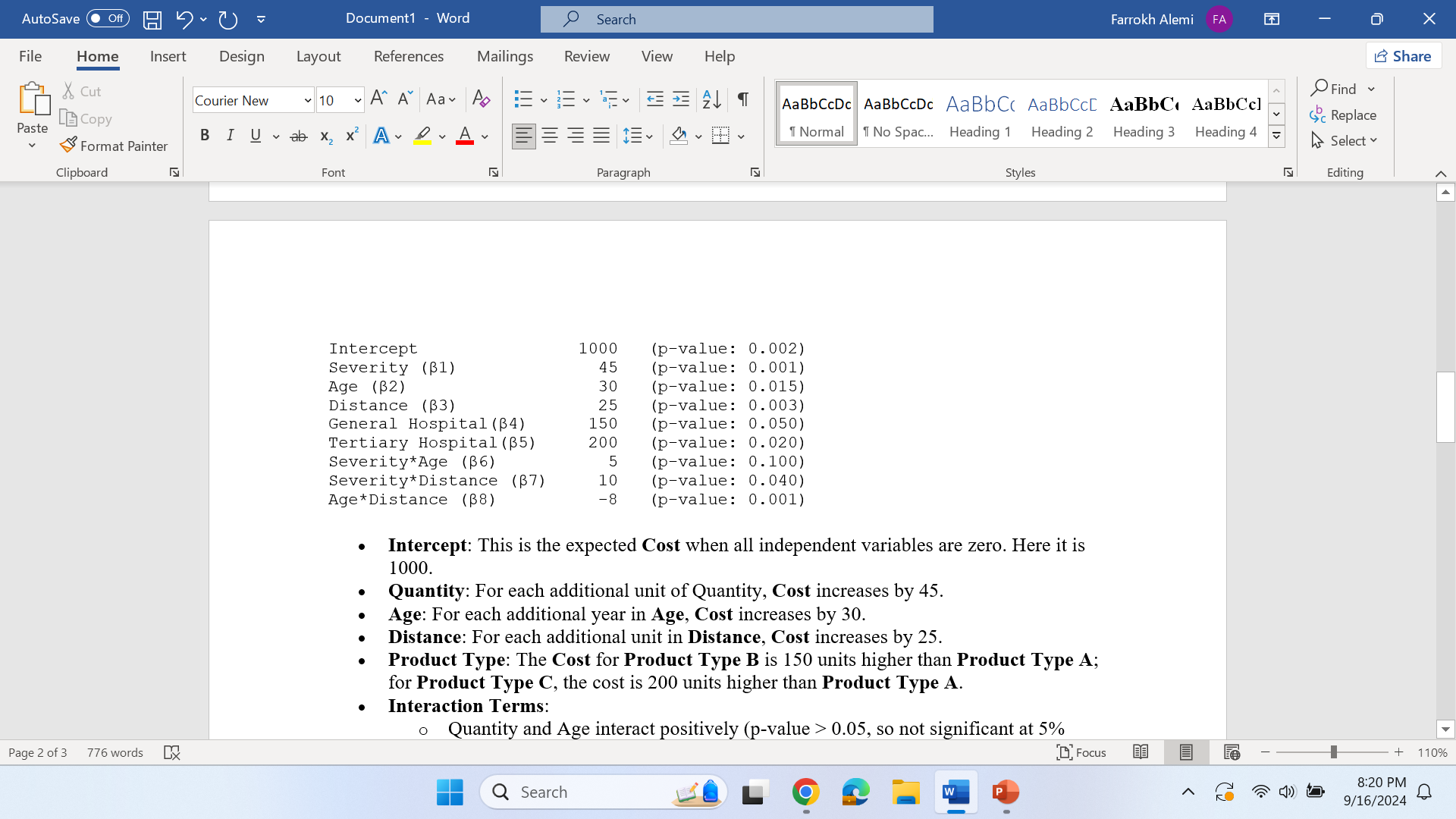 ANOVA
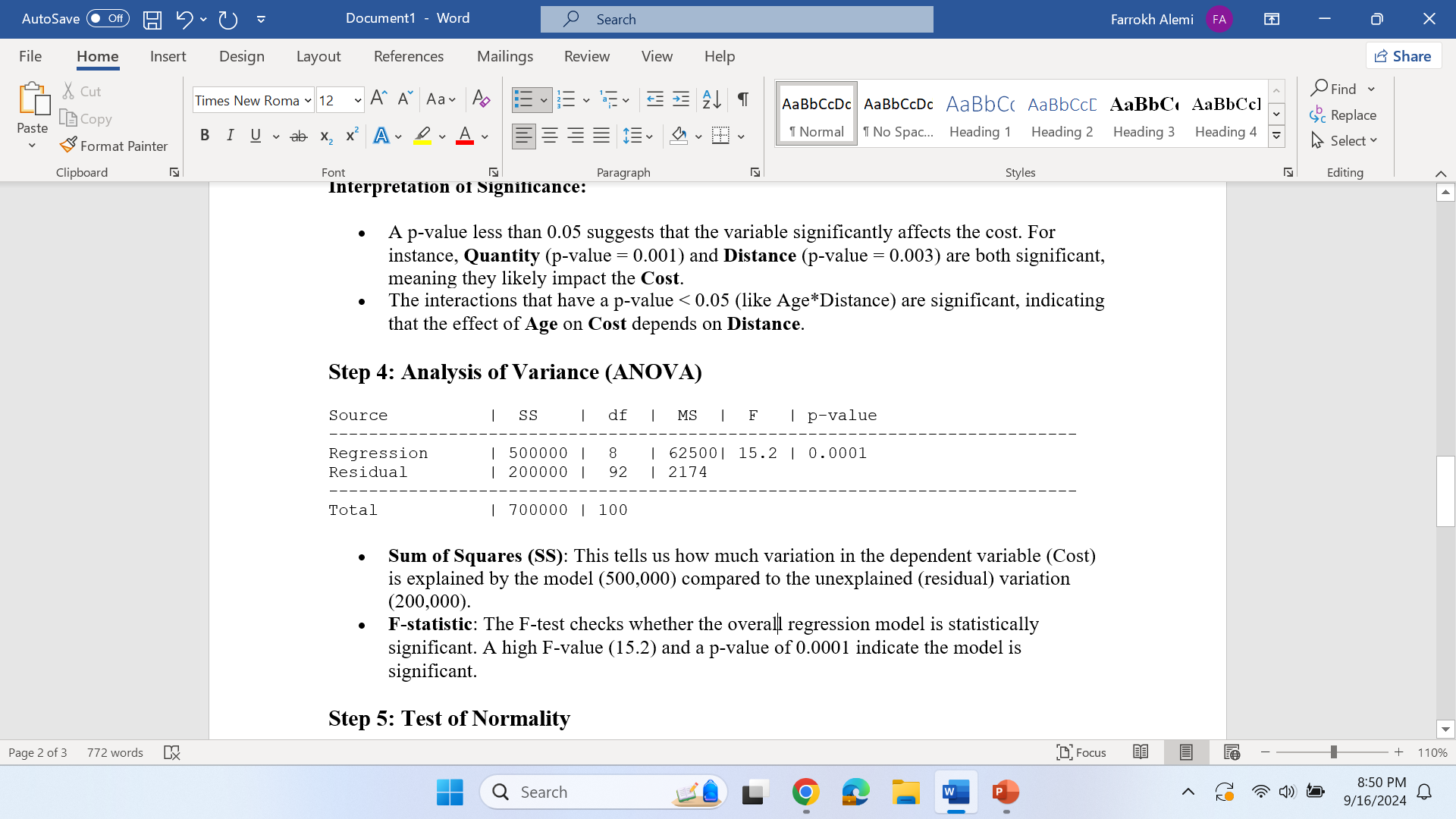 [Speaker Notes: Here is a possible Analysis of variance output. The Sum of Squares shown as S,S tells us how much variation in Cost is explained by the model, shown as 500,000,]
ANOVA
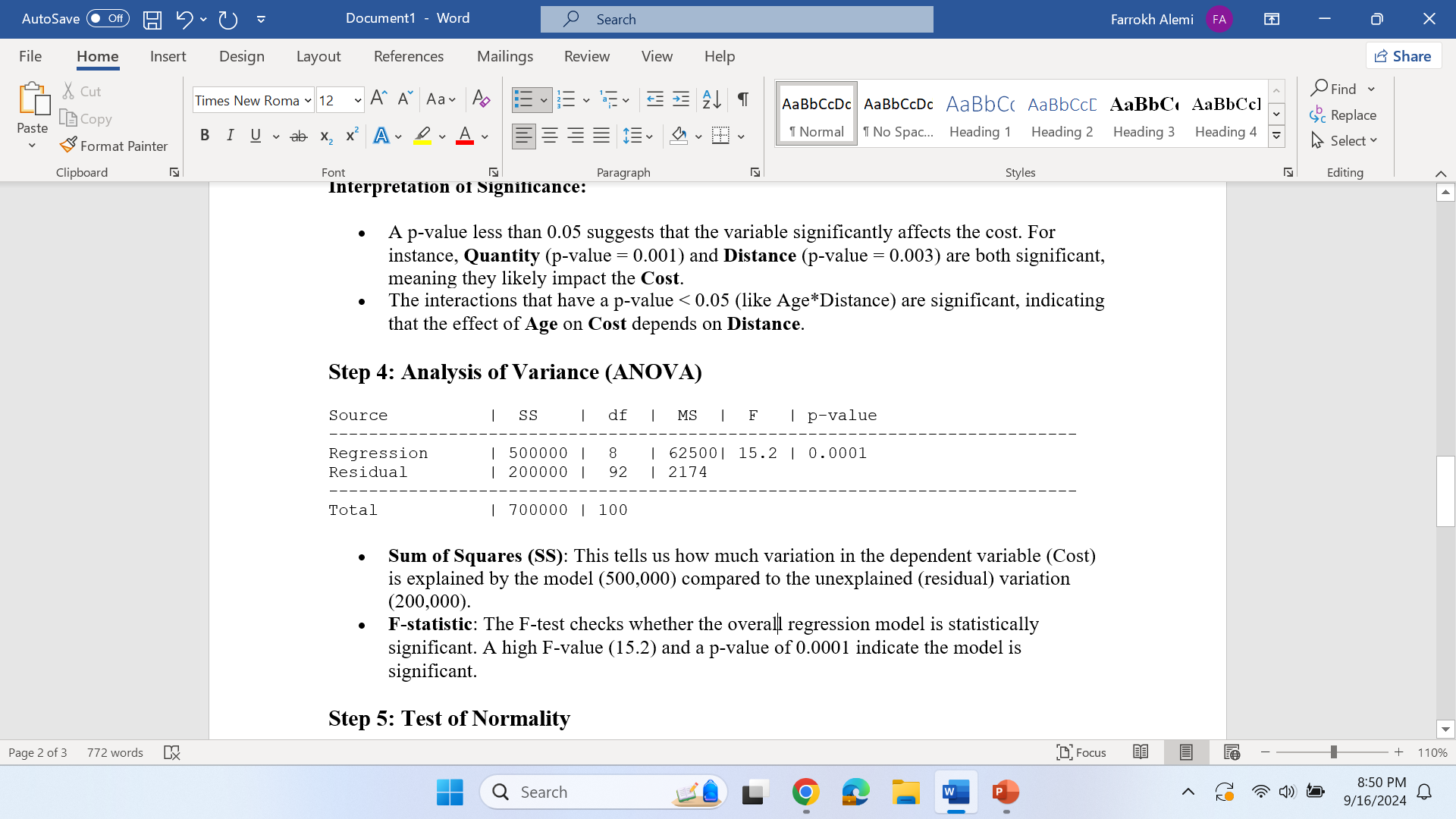 [Speaker Notes: compared to the unexplained residual variation, shown as 200,000.]
ANOVA
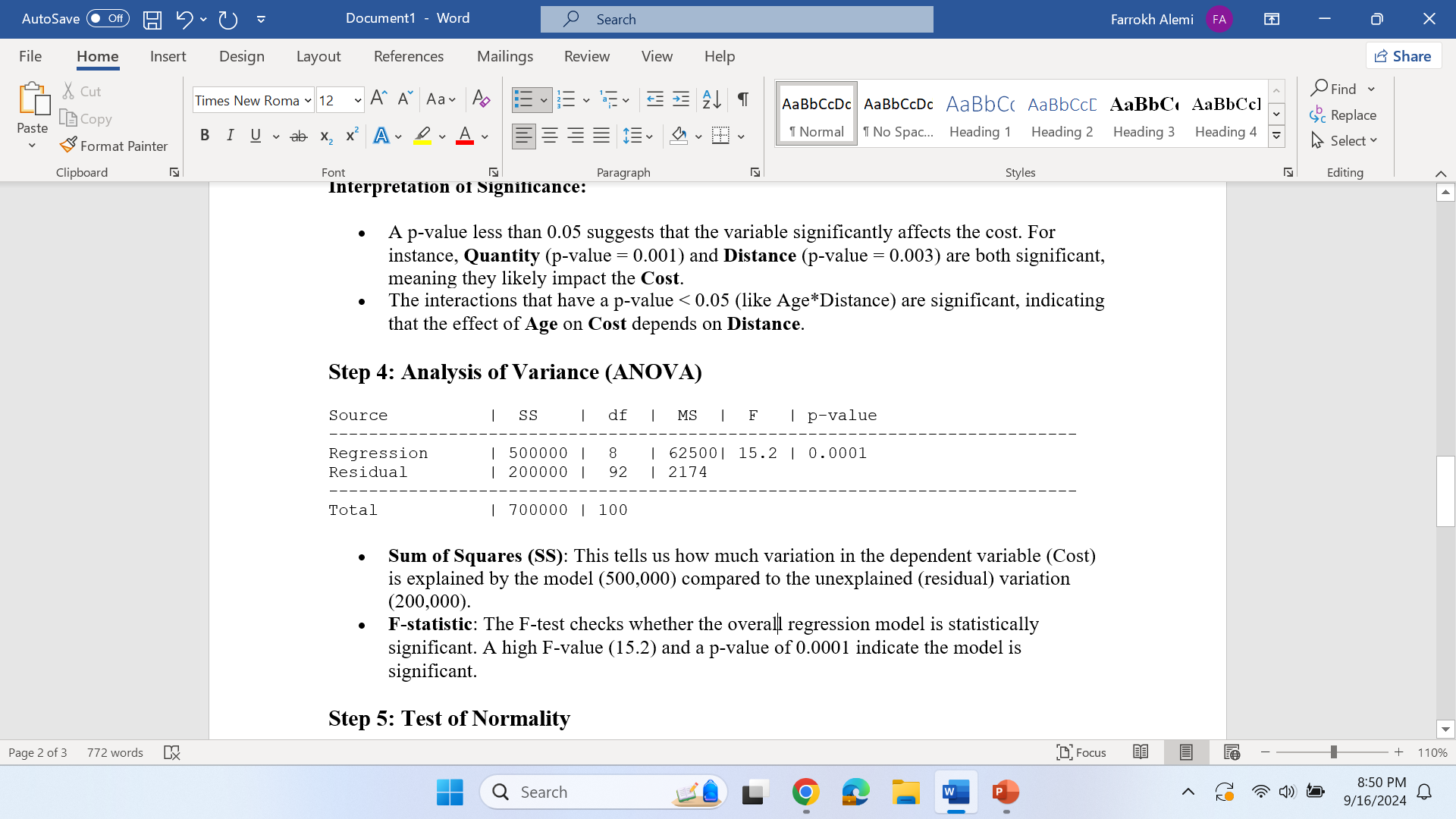 [Speaker Notes: A high F-value such as 15.2 has a very low probability of being observed.]
ANOVA
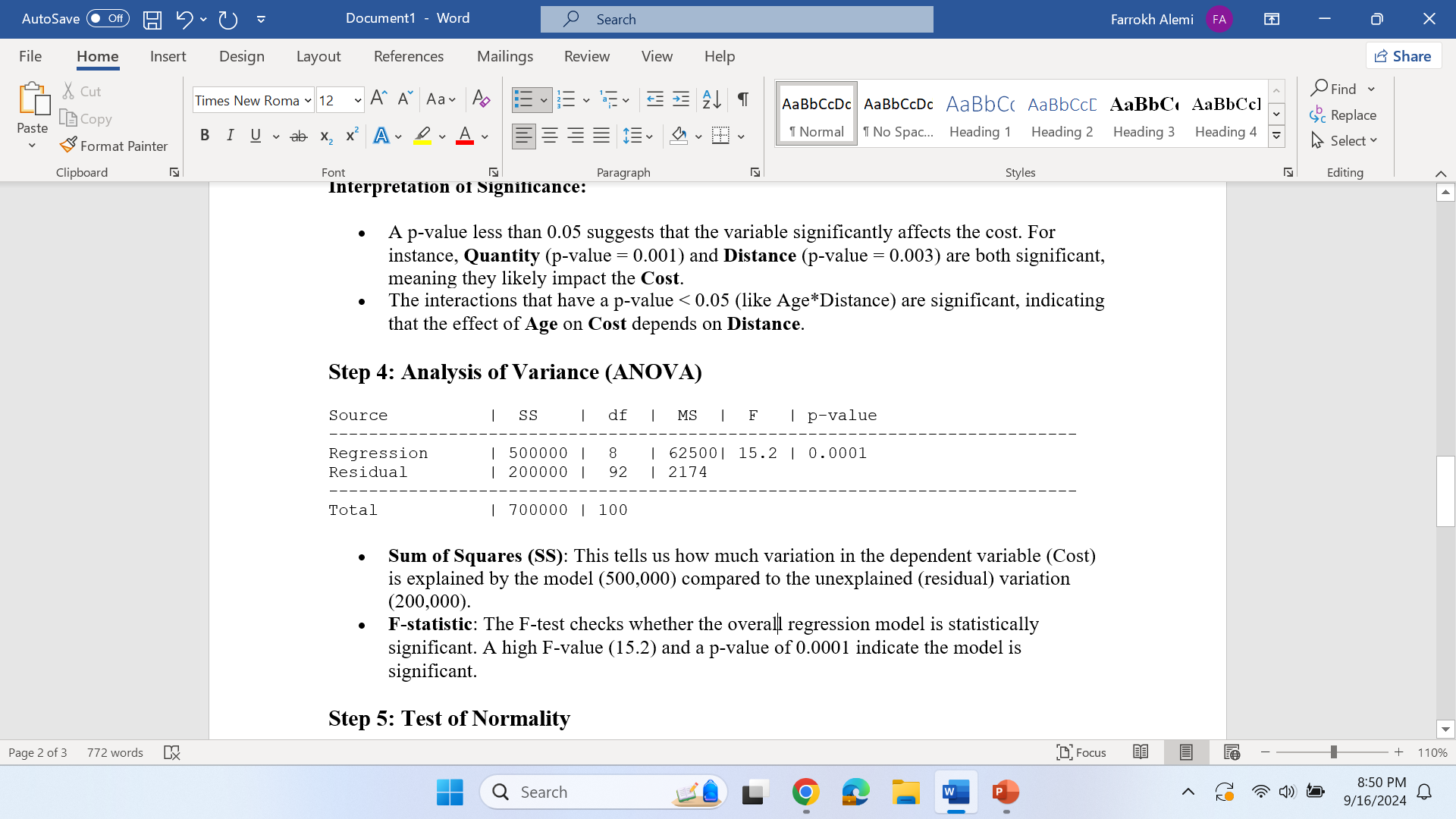 [Speaker Notes: The p-value is 0.0001 that indicate the model is a significant predictor of cost.]
Test of Normality
Shapiro-Wilk p-value = 0.08
[Speaker Notes: One common test is the Shapiro-Wilk test.  The Shapiro-Wilk p-value is 0.08. Since the p-value is greater than or equal to 0.05, we fail to reject the null hypothesis, meaning the residuals are approximately normally distributed, meeting this regression assumption.]
5-fold Cross Validated R2
Adjusted R-squared = 0.78
[Speaker Notes: This means that 78% of the variance in Cost can be explained by the model on new data, indicating a good predictive ability.  Cross validation means that the model was developed on 4/5th of the data and tested on the remaining 1/5th of the data.]
5-fold Cross Validated R2
Adjusted R-squared = 0.78
[Speaker Notes: This means that 78% of the variance in Cost can be explained by the model on new data, indicating a good predictive ability.  Cross validation means that the model was developed on 4/5th of the data and tested on the remaining 1/5th of the data.]
Coefficient Magnitude
[Speaker Notes: The larger the coefficient, the larger the influence on the dependent variable.  Keep in mind interaction terms can modify this influence.]
Statistical Significance
[Speaker Notes: If a variable has a p-value less than 0.05, it significantly affects the outcome.]
Interaction
[Speaker Notes: If an interaction term is significant it means that the impact of one variable on the dependent variable depends on levels of another variable]
Analysis of Variance
[Speaker Notes: ANOVA Table shows the overall model significance.]
Test of Assumptions
[Speaker Notes: The Shapiro-Wilk test for normality suggests residuals are normally distributed, which is a good sign for the validity of the regression results.]
You can interpret Regression Output
[Speaker Notes: By understanding the significance, coefficients, and model assumptions, you can interpret the multiple regression output effectively.]
You can interpret Regression Output